Remember the Fastest Way to Verify Social Security and SSI  Benefits—
my Social Security provides an online benefit verification letter immediately.
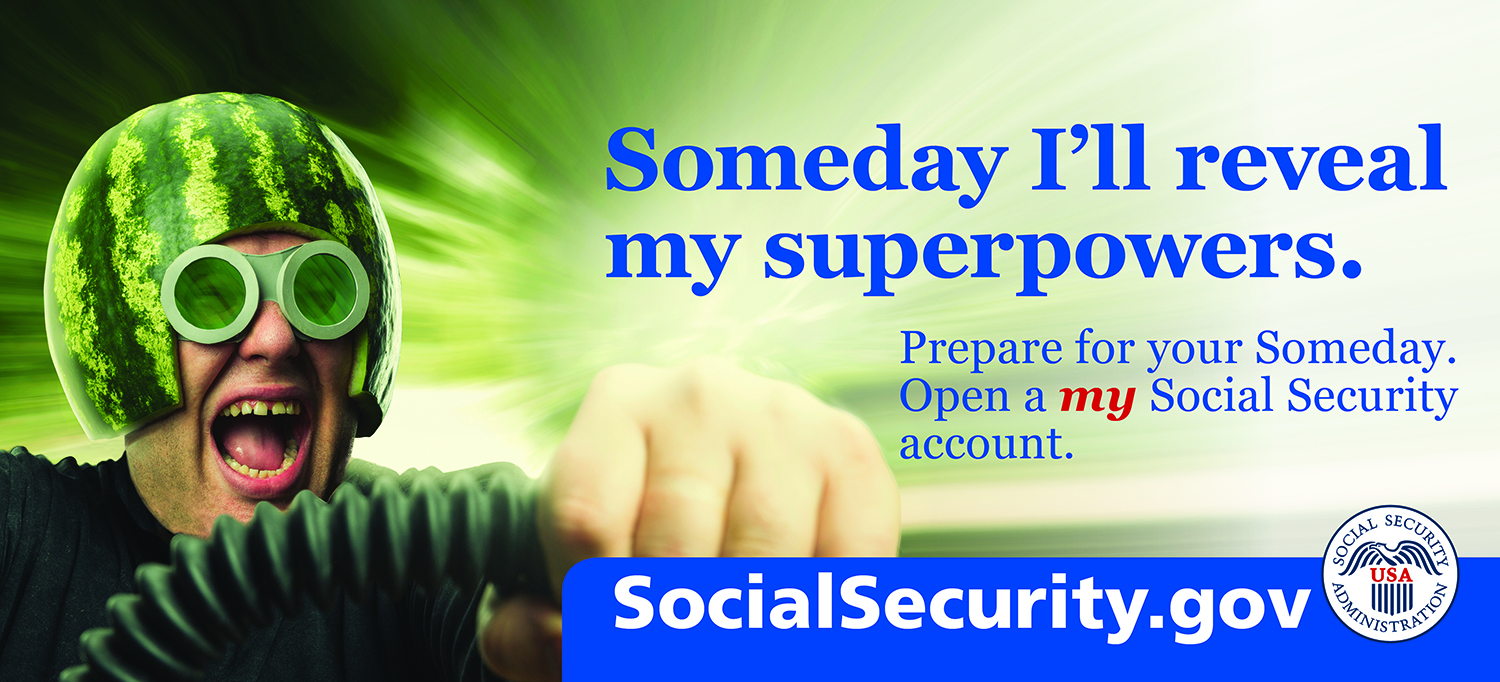 socialsecurity.gov/myaccount
[Speaker Notes: my Social Security is the fastest, easiest and most secure way to access your personal Social Security information and we will add new information and services to this portal in the coming months and years.]
Windfall Elimination Provision
If any part of your pension is based on work not covered by Social Security, you may be affected by the Windfall Elimination Provision.
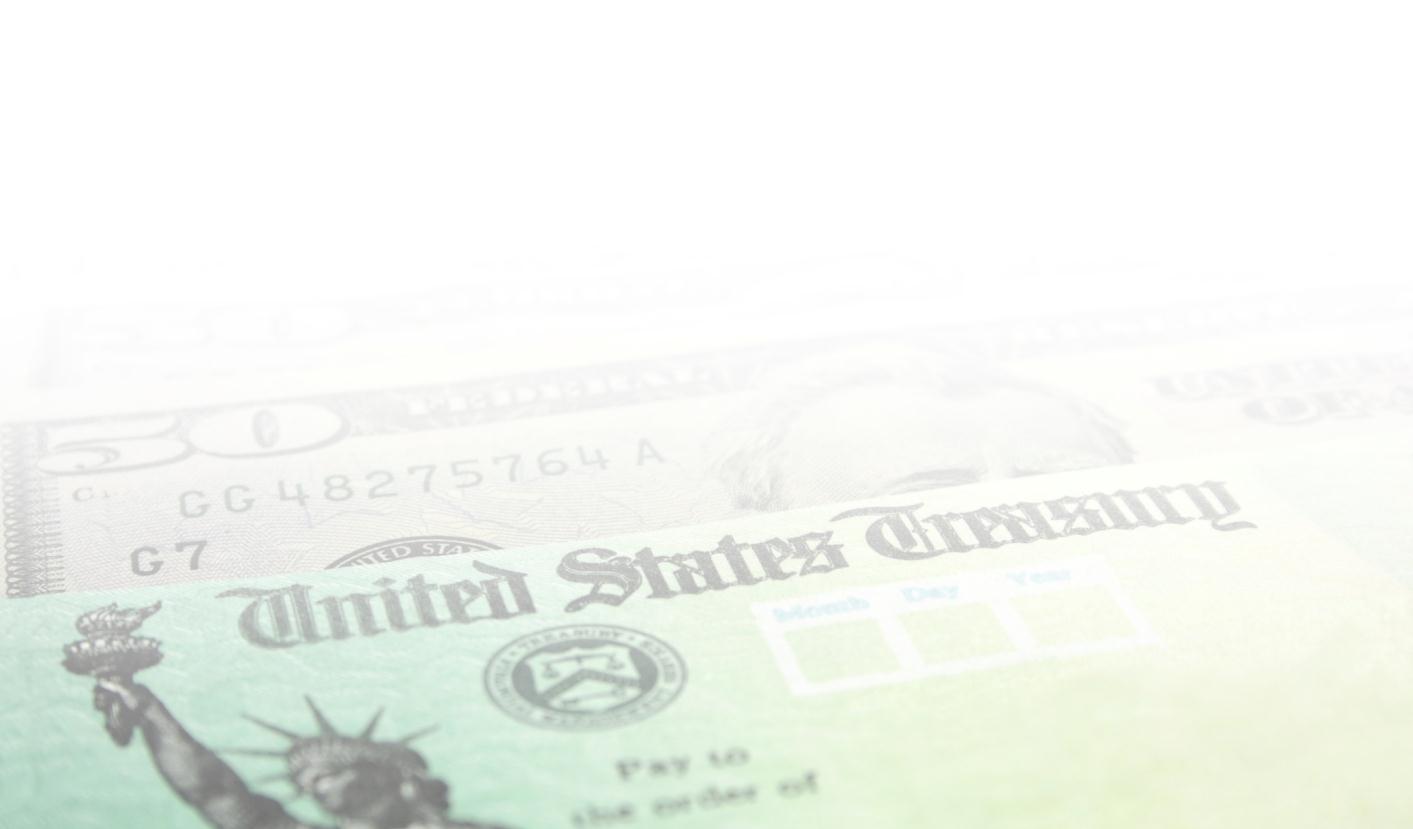 2
Windfall Elimination Provision
If any part of your pension is based on work not covered by Social Security, you may be affected by the Windfall Elimination Provision.
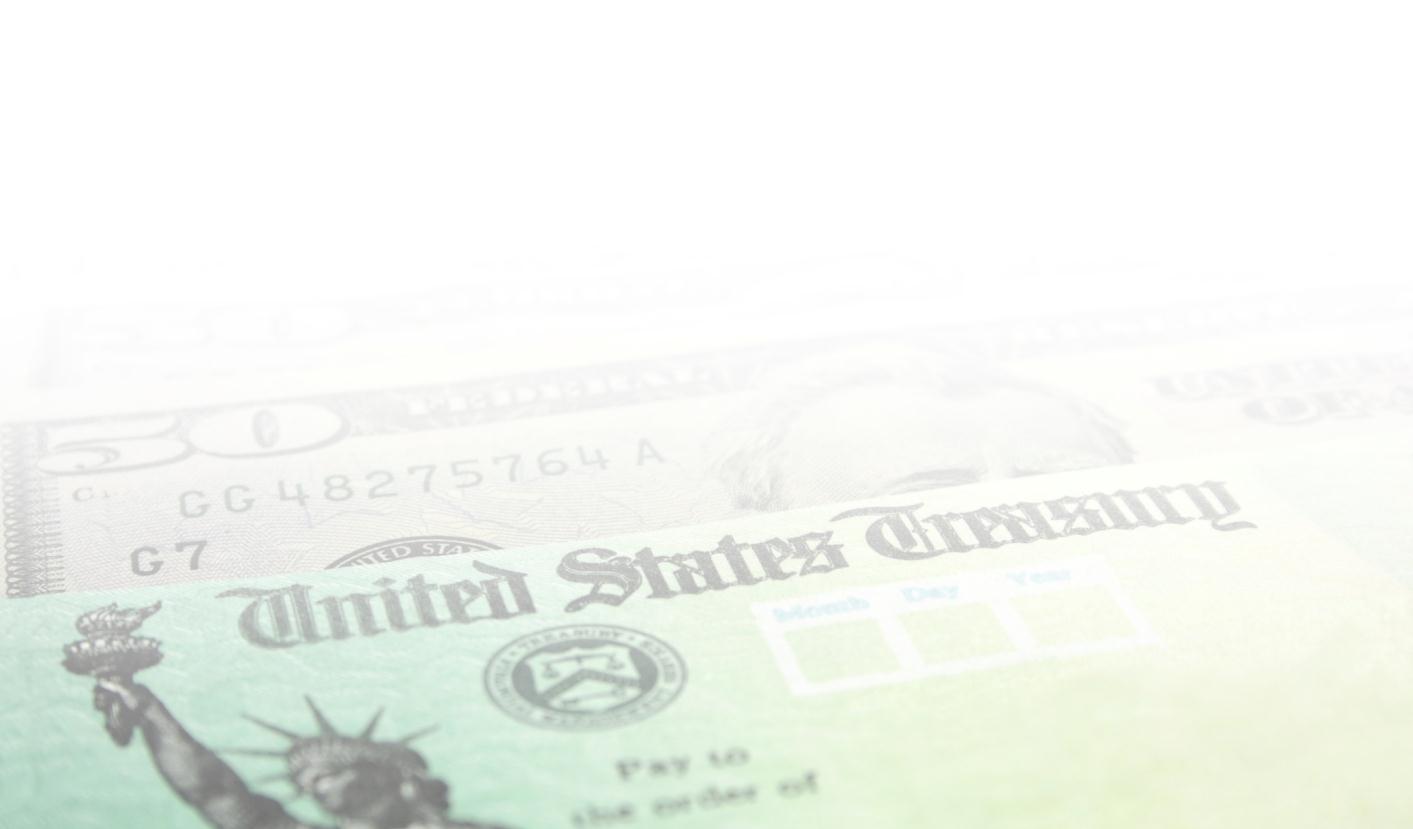 3
Exception to the Windfall Elimination Provision
Years of Social Security Coverage
% of First Factor in Benefit Formula
30 or more			90
	29			85
	28			80
	27			75
	26			70
	25			65
	24			60
	23			55
	22			50
	21			45
	20 or fewer			40
Our Online WEP calculator allows you to estimate your Social Security benefit.
[Speaker Notes: This chart is a simple reflection of the major exception to WEP and its variables. A government worker with 21 to 30 years of significant (substantial) years of Social Security wages will have a different percentage factor used in the first level of their benefit computation.
To see how your benefit may be reduced by WEP use our WEP calculator at www.socialsecurity.gov/retire2/wep.htm.]
Government Pension Offset (GPO)
If you receive a government pension based on work not covered by Social Security, your Social Security spouse’s or widow(er)’s benefits may be reduced.
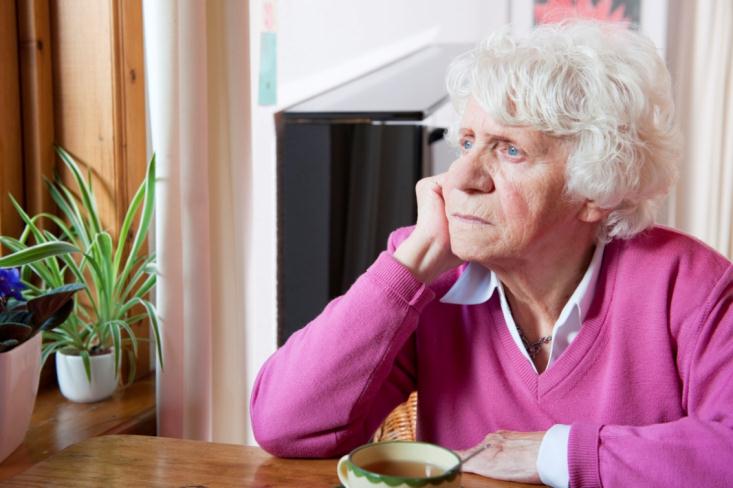 Government Pension Offset (GPO)
Applies to Spouse’s Benefits Only
2/3 of amount of government pension will be used to reduce the Social Security spouse’s benefits
Example:
$1,200 of government pension 2/3 = $800
     Social Security spouse’s benefits = $750
     No benefit payable by Social Security
Our Online GPO calculator allows you to estimate      your Social Security benefit. 		     www.socialsecurity.gov/calc-gpo
[Speaker Notes: The Government Pension Offset (GPO) affects people who earned a pension while working in non-covered government employment. Unless a federal worker switched to the Federal Employees Retirement System (FERS) and worked under FERS for at least 5 years, GPO will affect the amount of the wife’s/husband’s or widow’s(er’s) benefits payable to them.
Generally, the concept of spouse’s benefits have the inherent concept of dependency. The notion that a spouse is working in non-covered employment and thereby earning a pension from that employment argues against the notion of dependency. As a result, GPO was passed as part of the 1983 Amendments.
The fact sheet, "Government Pension Offset," provides a detailed overview of GPO and all of the exceptions.
Understanding WEP and GPO by themselves is not a problem. Many people become confused when they mix the principles of each together. It is possible for a worker to be affected by WEP on their own work record due to their government pension and to have any potential spousal benefit payable to them affected by GPO. 
To estimate your future benefits under GPO, use our Online GPO calculator at www.socialsecurity.gov/calc-gpo.]
You Can Work & Still Receive Benefits
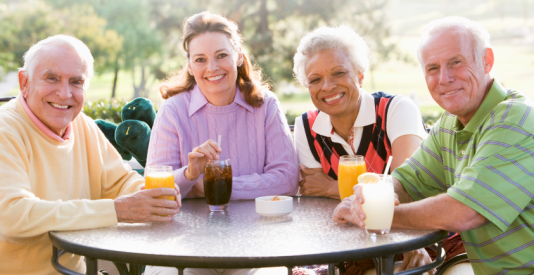 Note: If some of your retirement benefits are withheld because of your earnings, your benefits will be increased starting at your full retirement age to take into account those months in which benefits were withheld.
How Do I Apply for Retirement Benefits?
Apply online at www.socialsecurity.govIt is the most convenient way to apply; 
Call Social Security to schedule an appointment 1-800-772-1213 (TTY 1-800-325-0778); or
Apply at your local Social Security office.
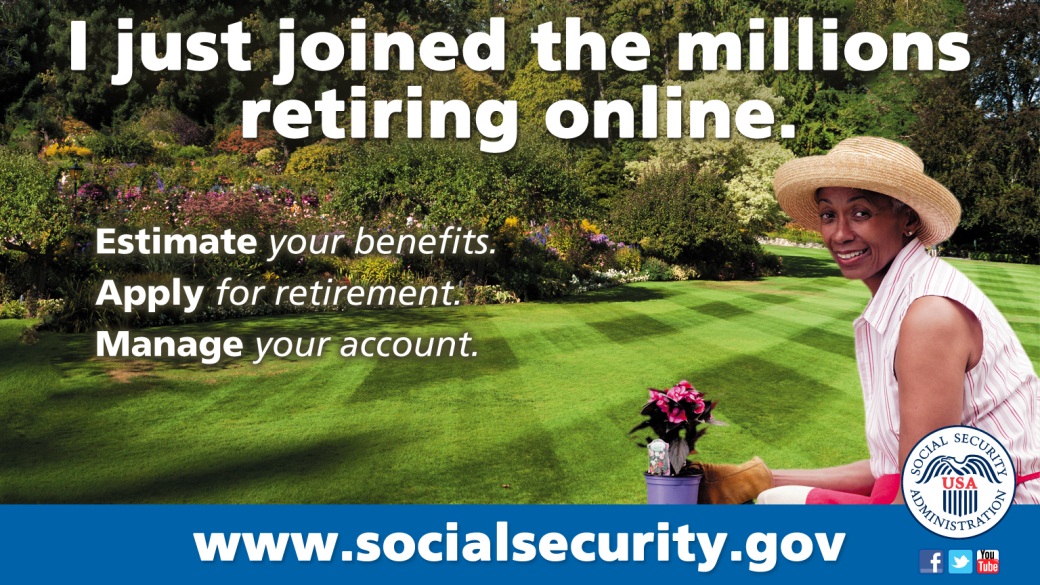 Applying for Retirement Benefits
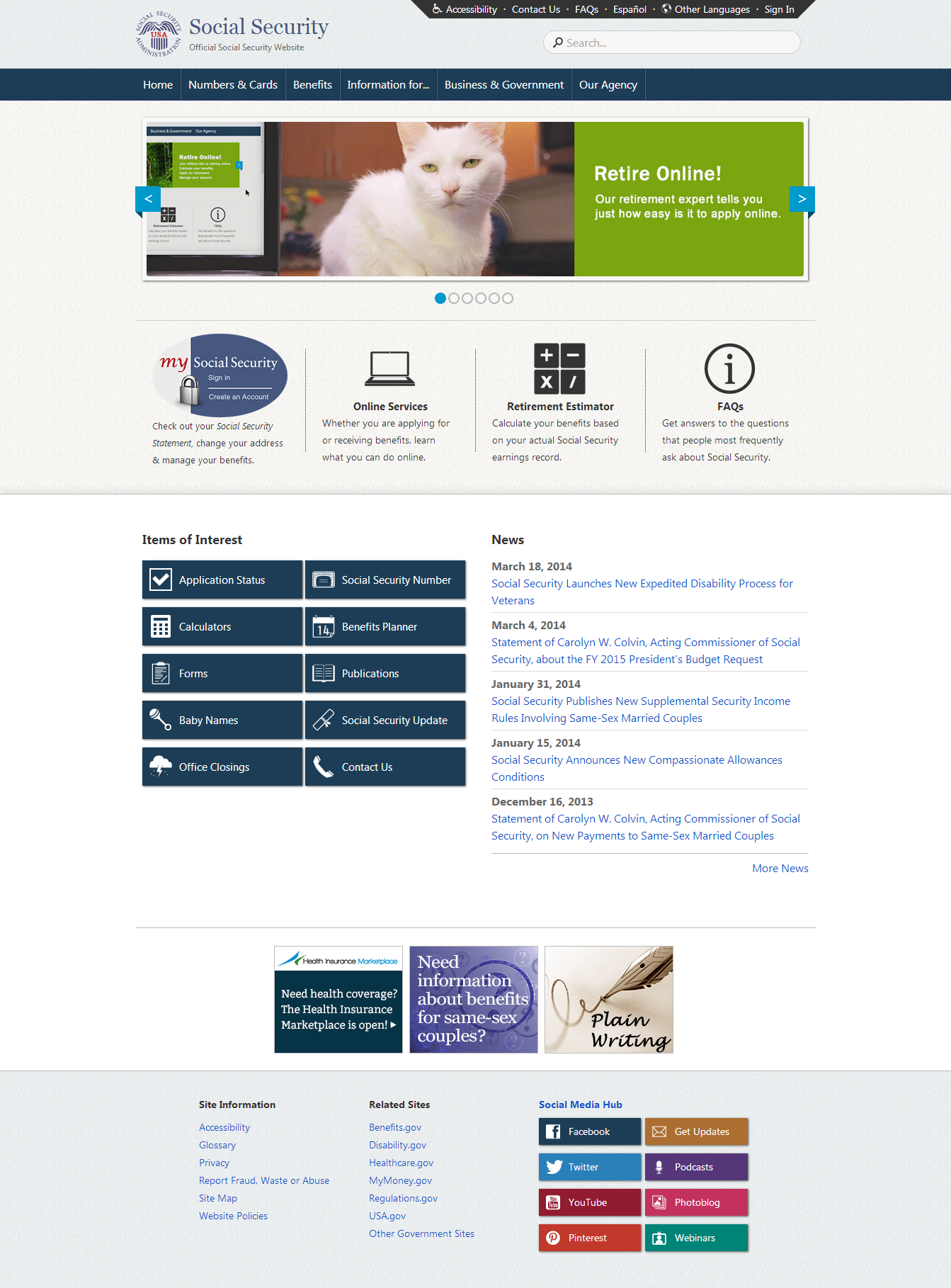 You can apply online for Retirement Benefits by visiting www.socialsecurity.gov and clicking “Benefits”
What Will You Need When Applying
for Your Social Security Benefits?
Social Security number for each applicant
 Proof of age (only if date of birth allegation doesn't match Social Security records)
 Latest W-2 or self-employment tax return
 Earnings estimate
 Bank information for direct deposit
 Information about marriages/divorces
 Information about military or railroad service
[Speaker Notes: We need to see the appropriate proofs when you file your claim.]
Who Can Get Survivors Benefits?
Your Child if:
 Not married under age 18 (under 19 if still in high school)
 Not married and disabled before age 22
Widow or Widower:
 Full benefits at full retirement age
 Reduced benefits at age 60 
 If disabled as early as age 50
 At any age if caring for child under 16 or disabled
 Remarriage after age 60 (50 if disabled)
 Divorced widows/widowers may qualify
[Speaker Notes: The length of marriage requirement for a widow or widower is 9 months, and for a surviving divorced wife it is 10 years immediately before the date of divorce. Please note, there are exceptions to the duration of marriage requirements.  
Generally, you cannot get widow’s or widower’s benefits if you remarry before age 60. But remarriage after age 60 (or age 50 if you are disabled) will not prevent you from getting benefit payments based on your former spouse’s work. And at age 62 or older, you may get benefits based on your new spouse’s work, if those benefits would be higher.]
Widow or Widower Benefit Computation
At full retirement age, 100% of deceased worker’s unreduced benefit
At age 60, 71.5% of deceased worker’sunreduced benefit 
Reduced benefits on one record at age 60,  reduced or unreduced benefit on other record at age 62 or older
Full benefits to both widow or widower and divorced widow or widower
[Speaker Notes: Regardless of the change in full retirement age, a widow or widower can still receive 71-1/2% of the worker’s benefit at age 60.
A widow or widower can receive a survivors benefit at age 60 and then switch to a benefit on his or her own work record at age 62. Or, a widow or widower could receive a reduced survivors benefit at age 60 and then file for an unreduced benefit on his or her own work record at full retirement age. 
Benefits paid to a surviving divorced spouse who is 60 or older (age 50 if disabled) will not affect the benefit rates for other survivors receiving benefits.]
Other Survivors Benefits
Parents
Age 62 and was receiving at least one-half support from deceased worker
Lump Sum Death Payment ($255)
Most spouses and some children
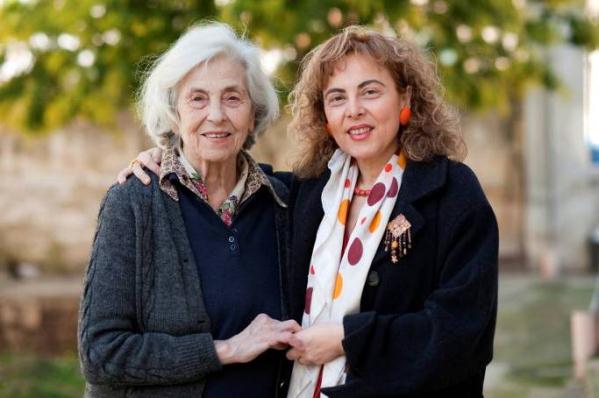 [Speaker Notes: Although parents’ benefits are included, the number of parent beneficiaries is negligible.
Misleading advertising is sometimes used by some insurance companies that imply that the only benefit payable is the LSDP, without regard to the monthly widow or widower’s benefits.]
Social Security’s Disability Definition:
A medical condition or combination of impairments preventing substantial work for at least 12 months, or expected to result in death. The determination also considers age, education & work experience.
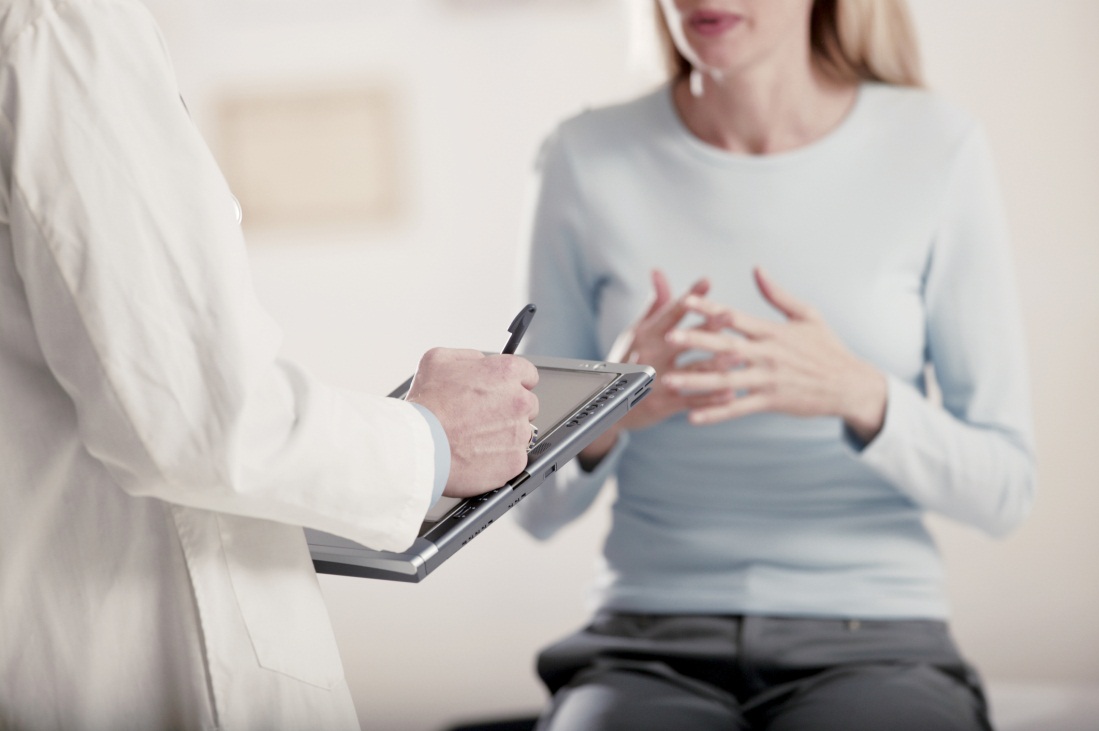 [Speaker Notes: The actual disability definition makes the clear distinction between Social Security’s disability requirements compared to other disability programs, such as Veterans and Workman’s Compensation. Social Security’s disability definition is based on your medical condition and the fact that you are not expected to be able to do any work for at least 12 months or your condition is terminal. This work determination is based on your age, education and work experience.
After becoming eligible for a disability benefit, the law requires us to review the continuing disability (CDRs) generally every 3 to 7 years, depending on the severity of the disability.]
Who Can Get Disability Benefits?
Worker
Must have paid into Social Security five out of last 10 years
For younger workers, under age 31 less work is required
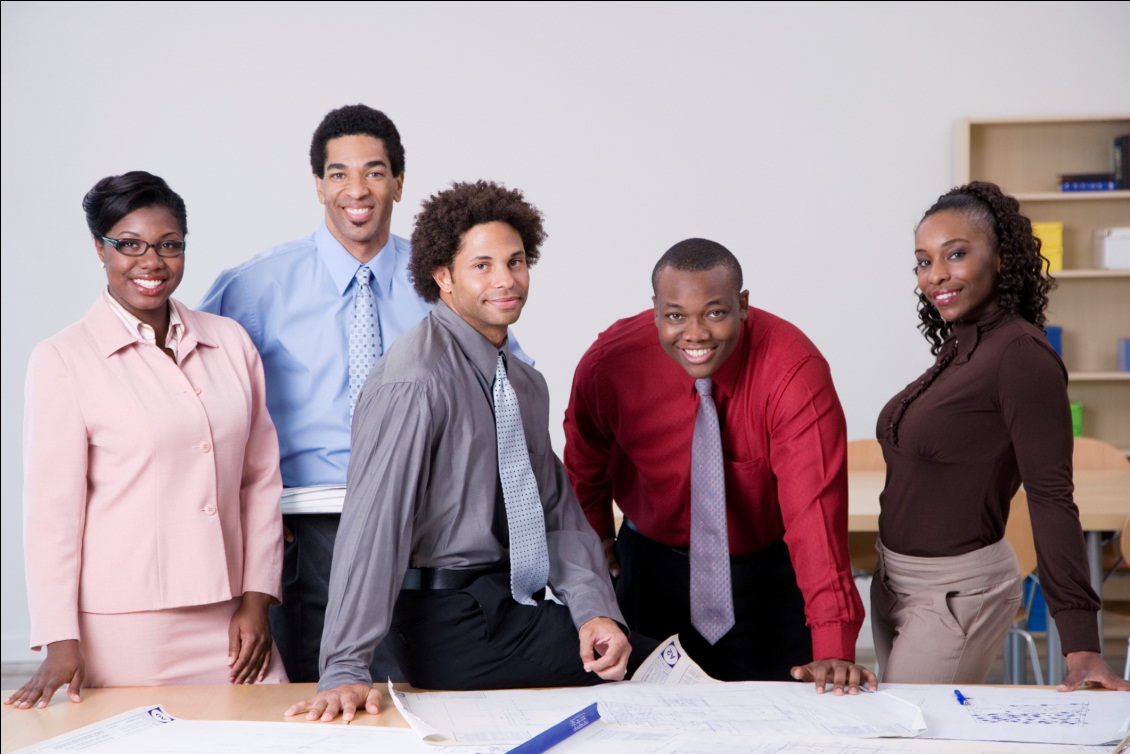 [Speaker Notes: Under age 31 - Must have paid Social Security taxes for half the time elapsed since turning age 21

		 	Age	 Social Security Taxes
EXAMPLE: 			24	 1-1/2 years
		 	29	 4 years]
Who Can Get Disability Benefits?
Child
 Not married under age 18 (under 19 if still in high school)
 Not married and disabled before age 22
Spouse
At age 62
At any age if caring for child under 16 or disabled
Divorced spouses may qualify
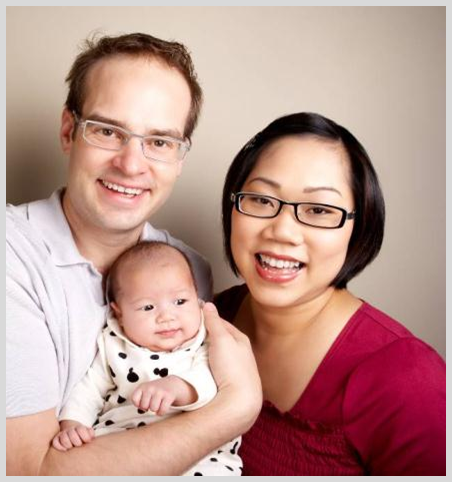 [Speaker Notes: (Note to speaker: The children’s category is offered here as in the Retirement and Survivors Benefits Sections.)]
Applying Online for Disability Benefits
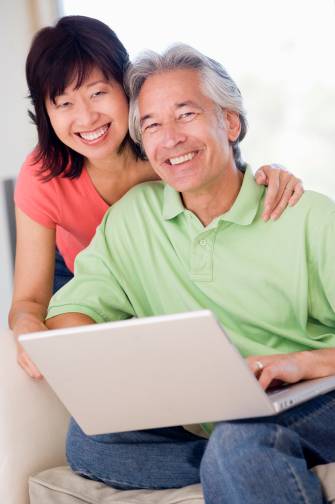 Social Security offers an online application for adults to apply for disability benefits.
It’s the most convenient way to apply.
www.socialsecurity.gov/applyforbenefits
Advantages of Applying Online for Disability
You can:
Apply for yourself or for someone else;
Provide all the information at once or over several sessions, in the setting of your choice;
Use the “more info” links if you need help answering a question; 
Print or save a copy of what you submit;
Send the information electronically; and
Check the status of your application online after you submit it.
Three Steps to Applying Online for Disability
Complete the online disability benefits application
Complete the online adult disability report
Electronically sign and submit the Authorization to Disclose Information to SSA form (SSA-827)
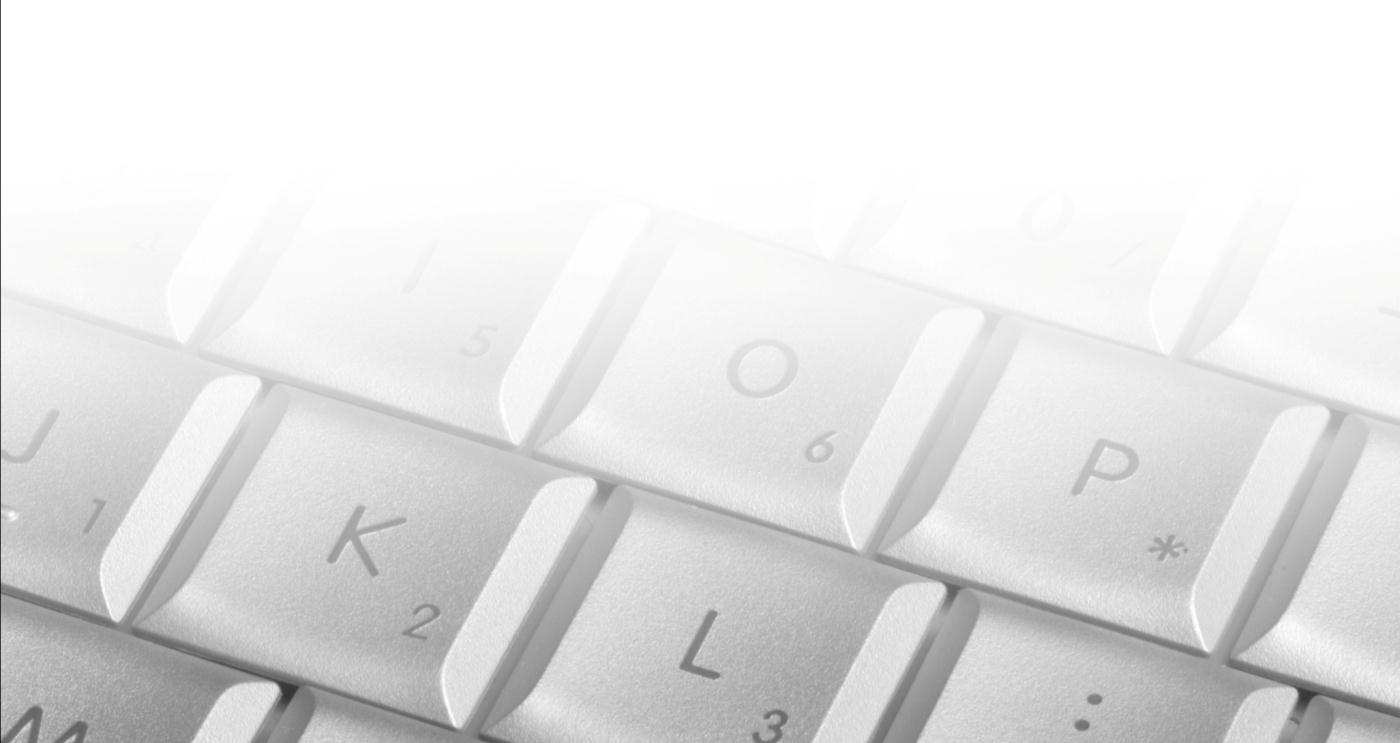 19
Your Benefits Can Be Taxable
About 40 percent of people who get Social Security pay income taxes on their benefits.
At the end of each year, you’ll receive a Social Security Benefit Statement (Form SSA-1099). Use this statement to complete your Federal income tax return to find out if you have to pay taxes on your benefit.
Who Can Get Medicare ?
65 & older
-or-
24 months after entitlement to Social Security disability benefits 
-or-
Amyotrophic Lateral Sclerosis
-or-
Permanent kidney failure and receive maintenance dialysis or a kidney transplant
-or-
Exposure to Environmental Health Hazards
[Speaker Notes: Remember that although the full retirement age has increased above age 65, Medicare eligibility is still age 65. You should apply for Medicare 3 months before your 65th birthday, even when you plan to apply for your retirement or spouse’s benefits later. 
You also are eligible for Medicare benefits, 24 months from the month you were entitled to receive Social Security disability benefits, not from the first month you receive a payment. If you have Amyotrophic Lateral Sclerosis (Lou Gehrig’s disease), or permanent kidney failure and you receive maintenance dialysis or a kidney transplant, you become entitled for Medicare beginning with the month you first become entitled to disability benefits.]
Medicare Has Four Parts
Part A - Hospital Insurance
Covers most inpatient hospital expenses
2015 deductible $1,260
Part B - Medical Insurance
Covers 80% doctor bills & other outpatient medical expenses after 1st $147 in approved charges
2015 standard monthly premium $104.90
[Speaker Notes: There is no monthly premium for Part A if you are insured for retirement benefits.
After you retire, your health insurance may require for Medicare to pay first. Many supplemental plans require you to sign up for Medicare Part B. The Medicare premium most beneficiaries pay represents 1/4 of the actual cost. The Federal government covers the balance of the cost.]
Medicare Has Four Parts
Part C – Medicare Advantage Plans
Health plan options offered by Medicare-approved private insurance companies  
When you join a Medicare advantage plan, you can get the benefits and services covered under Part A, Part B, and in most plans, Part D
Part D – Medicare Prescription Drug Coverage
Covers a major portion of  your prescription drug costs 
Your out-of-pocket costs—monthly premiums, annual deductible and prescription co-payments—will vary by plan 
You enroll with a Medicare-approved prescription drug provider not Social Security
[Speaker Notes: Each Medicare Advantage plan can charge different out-of-pocket costs, but they must follow rules established by Medicare. 
Medicare-approved prescription drug plans cover a major portion of your prescription drug costs. 
NOTE FOR HIGHER-INCOME BENEFICIARIES ONLY: If you have higher income, the law requires an adjustment to your monthly Medicare Part B (medical insurance) and Medicare prescription drug coverage premiums. Higher-income beneficiaries pay higher premiums for Part B and prescription drug coverage. This affects less than 5 percent of people with Medicare, so most people do not pay a higher premium.]
When Can I Sign Up for Medicare Part B?
Medicare Enrollment Periods:
Initial – at age 65
Special – if still working
General – January-March
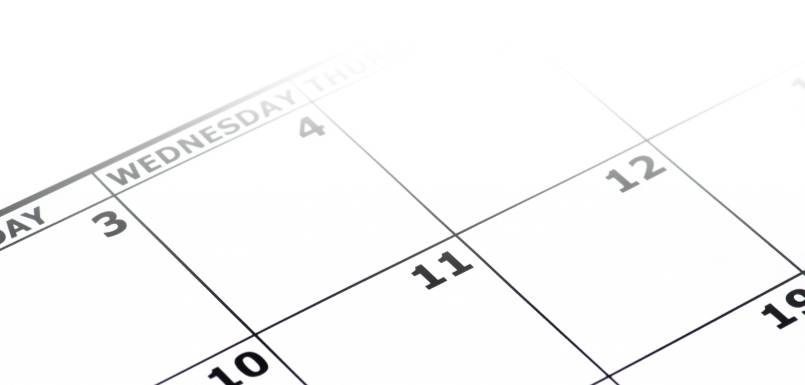 24
For More Medicare Information
1-800-MEDICARE
(1-800-633-4227)
TTY 1-877-486-2048
www.medicare.gov
Supplemental Security Income (SSI)
Who Can Get SSI?
 Age 65 or older
 Blind—any age
 Disabled—any age
 Limited income
 Limited resources
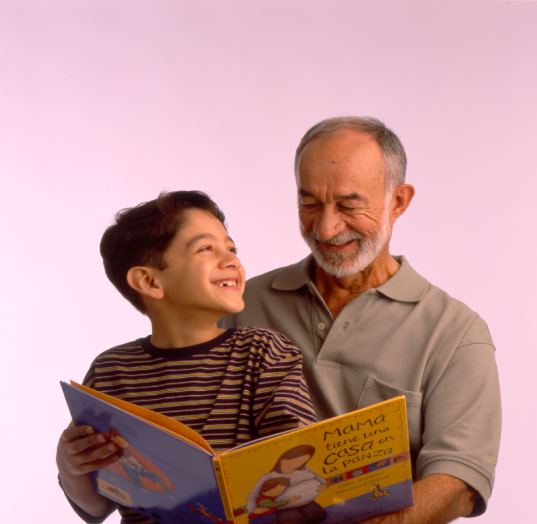 Noncitizens must meet special requirements to qualify
Social Security’s Online Services
www.socialsecurity.gov
Online Services for before or after you receive benefits
 Social Security Statement 
 Change of Address and Phone Number
 Get a Benefit Verification Letter
Start or Change Direct Deposit
Retirement Estimator 
Retirement & Disability Applications
 Medicare Online
 Apply for Extra Help With Medicare Drug Plan Costs
 Retirement/Survivors/Disability Planner
Medicare Card Replacements
[Speaker Notes: ( Note to speaker: depending on your audience, you may wish to briefly describe the quick calculator, online calculator and the detailed estimate.)
What You Can Do Online @ www.socialsecurity.gov
Apply for Social Security retirement/spouse’s benefits www.socialsecurity.gov/applyforbenefits
Apply for Social Security disability benefits www.socialsecurity.gov/applyfordisability
Apply for extra help with your Medicare prescription drug costs www.socialsecurity.gov/i1020
Check the status of your online application www.socialsecurity.gov/applyforbenefits
Find out what benefits you can apply for www.socialsecurity.gov/best
Find out if you can get extra help with your Medicare prescription drug costs www.socialsecurity.gov/prescriptionhelp
Use our benefit planners to calculate your retirement, disability and survivors benefits www.socialsecurity.gov/planners
Request a Social Security Statement www.socialsecurity.gov/statement
Change your address or telephone number www.socialsecurity.gov/coa
Get a replacement Medicare card www.socialsecurity.gov/medicarecard
Request a Proof of Income letter www.socialsecurity.gov/beve
Get a Form 1099/1042S—Social Security Benefit Statement www.socialsecurity.gov/1099
Get a password www.socialsecurity.gov/password
Check your information and benefits www.socialsecurity.gov/pcyb
Start or change direct deposit www.socialsecurity.gov/pdd]
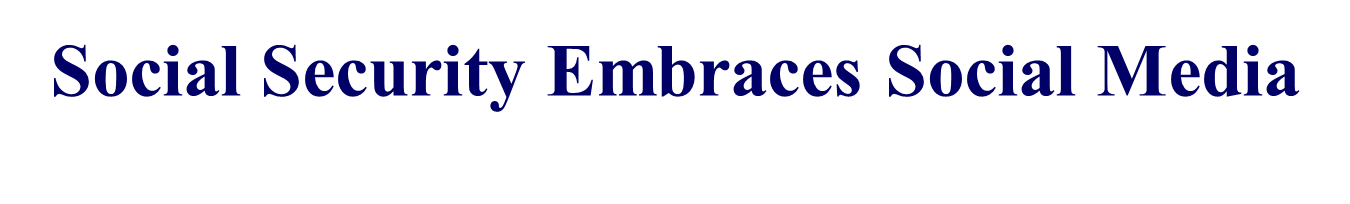 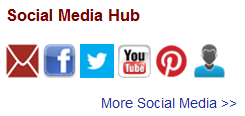 Discover us on Facebook, Twitter, YouTube, and Pinterest
View popular agency webinar videos atwww.socialsecurity.gov/webinars
Sign-up to get emails and SMS/Texting when we update popular www.socialsecurity.gov web pages
[Speaker Notes: At Social Security, we are all about social media, and we offer quick and easy access to all our social media channels right from socialsecurity.gov, with our social media hub.
You can find us on Facebook, Twitter, YouTube, and Pinterest.
The Hub also provides you quick access to our online webinars and the ability to sign up for email or text messages to learn when we update popular web pages on our site.]